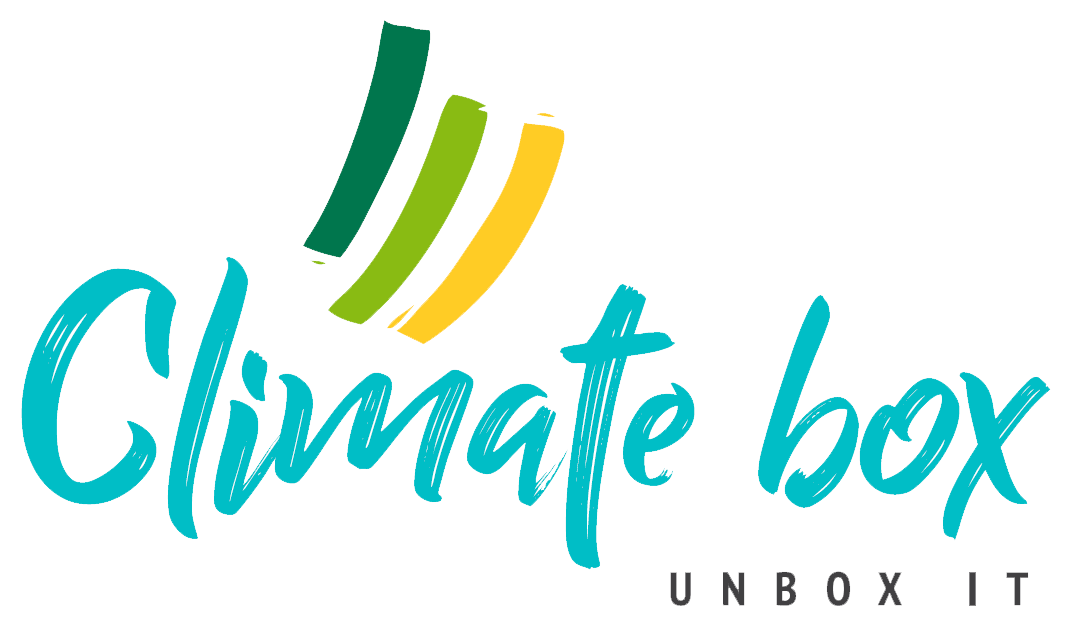 Modulo 4 - Scelta personale: consumi ed efficienza
Argomento 2: Scelte dei consumatori
Se comunichi agli altri le tue azioni ecologiche riuscirai a influenzarli?
Come fare? Ecco alcuni esempi 
chiedere agli ospiti dell'hotel se desiderano riutilizzare gli asciugamani, appendendo un cartellino alla porta della loro camera;
chiedere agli ospiti dell'hotel di indossare una spilla che simboleggia il loro impegno a partecipare a un programma di risparmio energetico;
ridurre il tempo di inattività del veicolo quando i bambini vengono prelevati a scuola, chiedendo ai genitori di esporre un adesivo con la scritta "Per la nostra aria: spengo il motore quando parcheggio";
suggerimenti come messaggi di testo che ricordano alle persone di impegnarsi in comportamenti ecologici, come andare in bicicletta, fare jogging o spostarsi con mezzi alternativi per andare a lavorare;
Scambi di esperienze e dialogo con gli altri, ad esempio ci si potrebbe confrontare sulle bollette energetiche domestiche e scambiarsi consigli sul risparmio energetico
[Speaker Notes: Self-Assessment of the unit. Please copy this slide for all units you want to include in the module.]
Cosa ti incoraggerebbe a adottare un comportamento più ecocompatibile?
1. Vieni elogiato pubblicamente ogni settimana per i tuoi sforzi in materia di efficienza energetica. 
2. Ti viene data una piccola somma di denaro (fino a 5€) se riesci a mantenere i tuoi consumi al di sotto di un certo livello. 
Quale delle due opzioni ti motiverebbe di più?
Associ un’azione ecologica ad un’azione politica specifica?
Secondo te, le persone di destra sono meno aperte ai  comportamenti eco-compatibili perché, magari, li associano a un'ideologia politica liberale/di sinistra?
In generale, le persone che appartengono alla destra tenderebbero ad adottare soluzioni più individuali, mentre le persone di sinistra insisterebbero su un'azione politica organizzata. Cosa ne pensi?
[Speaker Notes: Self-Assessment of the unit. Please copy this slide for all units you want to include in the module.]
I prodotti ecologici sono scarsi?
I consumatori considerano spesso i prodotti ecologici come:
di qualità inferiore,
meno belli esteticamente,
più costosi
Pensi che sia davvero così? Che un prodotto ecologico sia qualitativamente inferiore?
Potresti fornire degli esempi?